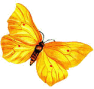 Муниципальное общеобразовательное учреждение                                                             «Средняя школа № 83»
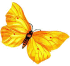 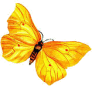 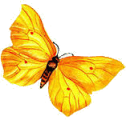 Нетрадиционные формы работы с родителями в соответствии с требованиями ФГОС
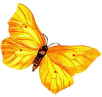 Подготовила учитель начальных классов первой квалификационной категории,  Вовк  Ольга Ивановна
Из опыта работы учителя начальных классов Вовк О.И.
«Социальное партнерство школы и семьи в условиях реализации ФГОС НОО»
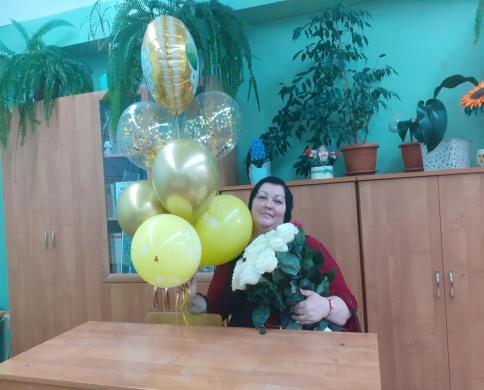 Наш девиз:
Мы хотим работать вместе с вами, а не вместо вас!
Принципы взаимодействия школы с родителями
1. Позитивный настрой на общение
  2. Индивидуальный подход в работе с     родителями
  3. Сотрудничество
  4. Динамичность
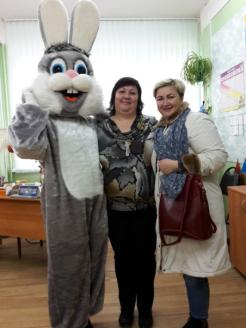 Родительское собрание это:
одно из основных направлений в сотрудничестве с родителями, на котором обсуждаются и принимаются решения по наиболее важным вопросам жизнедеятельности классного сообщества и воспитания учащихся в школе и дома.
Главное назначение родительских собраний -
обогатить родителей новыми знаниями и опытом, помочь в организации семейного воспитания.
Но при этом не следует забывать о требованиях к проведению собраний.
Требования к проведению собраний:
просвещать родителей, а не констатировать ошибки и неудачи детей в учебе;
учитывать возрастные особенности учащихся;
носить как  теоретический, так и практический характер – разбор ситуаций, тренинги и т.д.;
не заниматься обсуждением и осуждением личности учащихся.
СЕМЬЯ И ШКОЛА-
естественные союзники, две могучие силы воспитания. Объединить их-значит во многом решить проблему воспитания подрастающего поколения.
Формы работы с родителями
Нетрадиционные:
1. Родительские тренинги;
2. Дискуссии;
3. Психологические разминки;
4. Круглые столы;
5. Практикумы;
6. Родительские встречи, вечера, ринги, чтения
Традиционные:
1. Общеклассные и общешкольные конференции;
2. Индивидуальные консультации;
3. Посещение на дому
Преемственность и педагогика сотрудничества
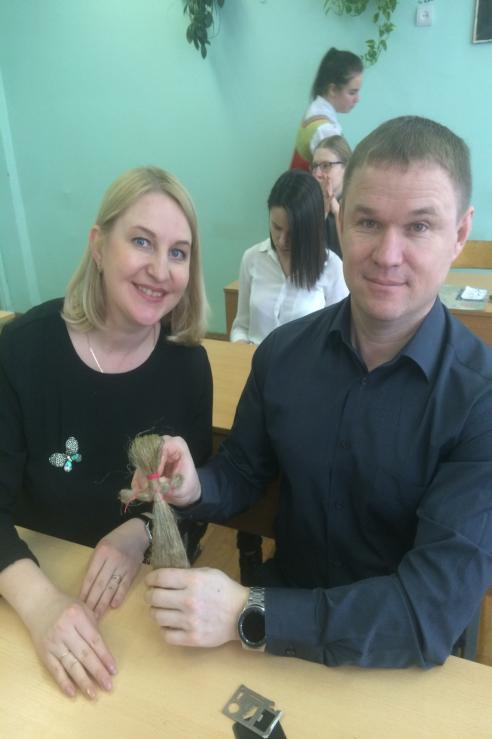 Инновационные формы работы с родителями,     которые я использую в своей работе.
1. Родительские уроки.
                                            2. Дни Добрых дел.
                                            3. Совместное творчество.
                                            4. Совместные праздники.
                                            5. Совместные проекты.
                                            6. Родительские встречи, вечера, тренинги, ринги.
                                            7. Дни открытых дверей.
                                            8. Общение в соц.сетях.
                                            9. Школа духовно-нравственного воспитания.                                           
                                           10. Оформление стенда «Радужата месяца».
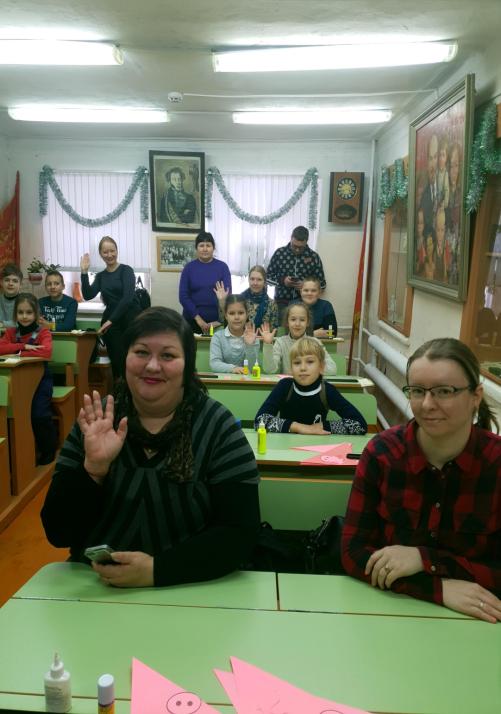 Помощь бездомным  животным
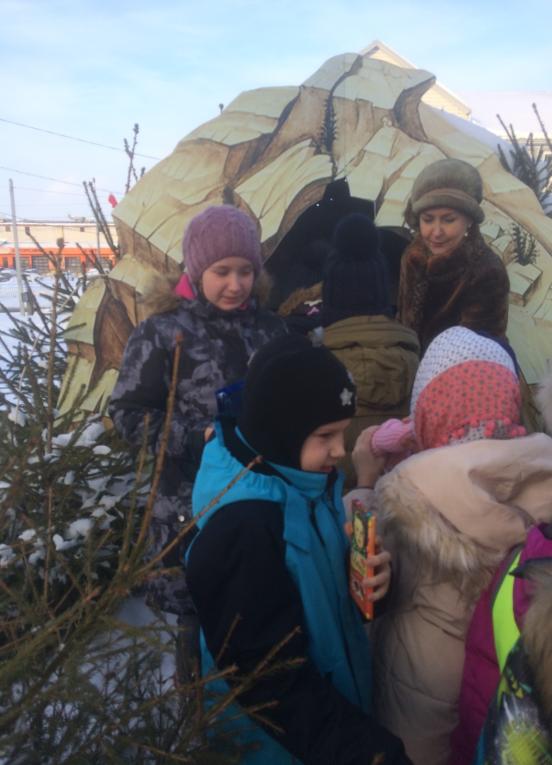 Сотрудничество с воскресной школой «Пчелка»
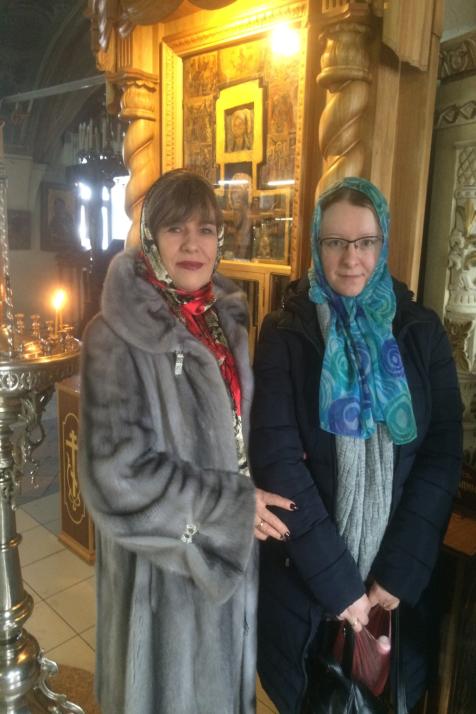 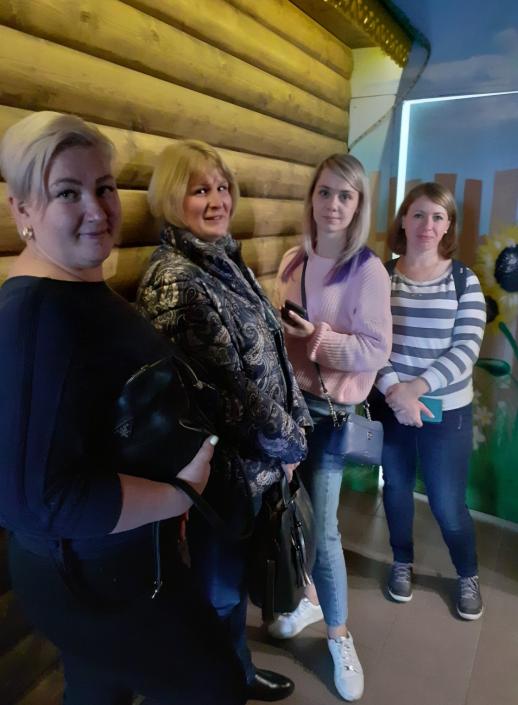 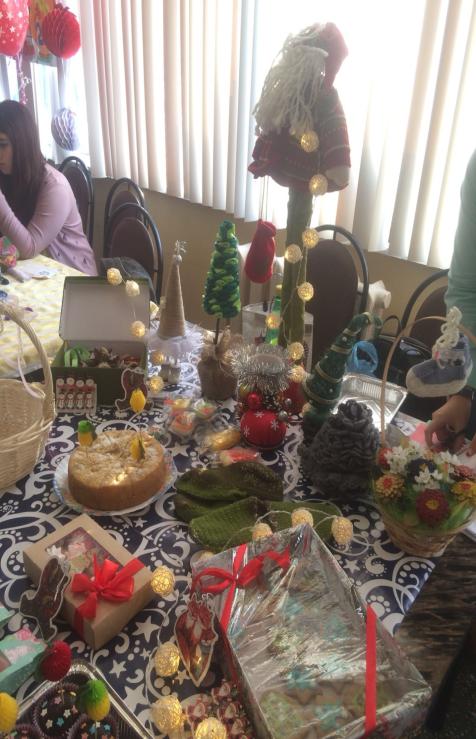 «Современная школа и счастливая семья-настоящие верные друзья»
Спасибо за внимание!
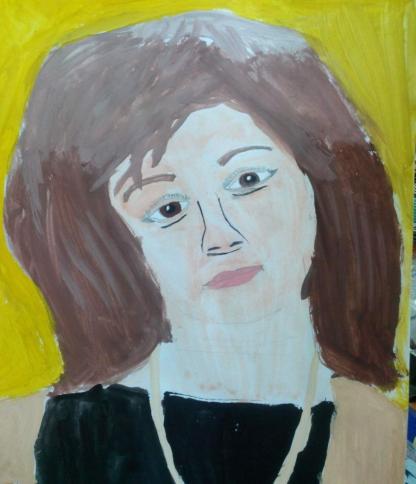